Úřad pro civilní letectví
Seminář pro všeobecné letectví

Stanoviště poskytování informací známému provozu
(tzv. stanoviště RADIO)
13. ledna 2024
IATCC Jeneč
Ing. Josef Kopp
Ředitel odboru letišť a navigačních služeb
Sekce provozní
Úřad pro civilní letectví
Předpisová základna
L 1 - O způsobilosti leteckého personálu civilního letectví
L 2 - Pravidla létání
L 3 – Meteorologie
L 4 – Letecké mapy
L 5 - Předpis pro používání měřících jednotek v letovém a pozemním provozu
L 6 – Provoz letadel
L 7 – Poznávací značky letadel
L 8 – Letová způsobilost letadel
L 9 – Zjednodušení formalit
L 10 – O civilní letecké telekomunikační službě
L 11 – Letové provozní služby
L 12 – Předpis o pátrání a záchraně v civilním letectví
L 13 -  Předpis o odborném zjišťování příčin leteckých nehod a incidentů
L 14 – Heliporty
L 15 – Předpis o letecké informační službě
L 16 – Ochrana životního prostředí
L 17 -  Bezpečnost – ochrana mezinárodního civilního letectví před protiprávními činy
L 18 – Bezpečná přeprava nebezpečného zboží vzduchem
L 19 – Řízení bezpečnosti
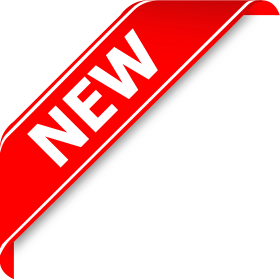 Předpisy a publikace
L 11 – Letové provozní služby
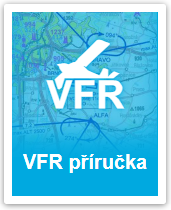 Dodatek S
Změna č. 15/ČR
Aktualizace s účinností od 28. prosince 2023
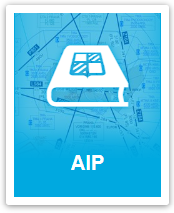 Od 01. 01. 2024 jsou:
Za schválenou elektronickou formu jsou považovány dokumenty publikované na oficiálních webových stránkách ŘLP ČR, s. p., Letecké informační služby.

Za schválenou tištěnou formu jsou považovány dokumenty v aktuální podobě, vytištěné z oficiálních webových stránek ŘLP ČR, s. p., Letecké informační služby.
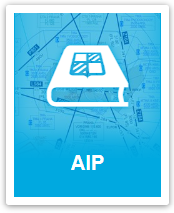 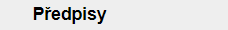 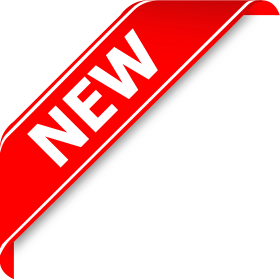 Předpisy a publikace
L 11 – Letové provozní služby
Dodatek S
Čeká na schválení Ministerstvem dopravy
Formální úpravy textu
S ohledem na změnu L-Frazeologie
Úpravy s ohledem na změnu vyhlášky č. 108/1997
Zrušení OPZ – osvědčení provozní způsobilosti 
Požadavky na světelná zařízení
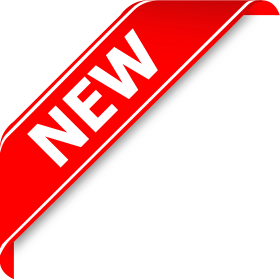 Předpisy a publikace
L Frazeologie
III. Frazeologie pro stanoviště letových informačních služeb a stanoviště RADIO
Poslední změna č. 12 účinná od 07. září 2023
Nutný soulad L-Frazeologie s rozhodnutím výkonného ředitele EASA 2021/014/R
DRÁHA (číslo) VOLNÁ		DRÁHA (číslo) OBSAZENA / BLOKOVÁNA (detaily), OHLASTE ÚMYSLY
POJÍŽDĚJTE OPATRNĚ		POZOR…..
INFORMACI O PROVOZU PŘIJAL	PROVOZ V DOHLEDU / PROVOZ VYHLEDÁVÁM / NEGATIV KONTAKT
INFORMACE O PROVOZU	PROVOZ (informace)
OKAMŽITĚ UVOLNĚTE DRÁHU
DEJTE PŘEDNOST
NEVSTUPUJTE NA DRÁHU
POŘADÍ NA ODLET / POŘADÍ NA PŘISTÁNÍ
PROVEĎTE OKAMŽITÝ VZLET
PŘÍKAZY / POKYNY
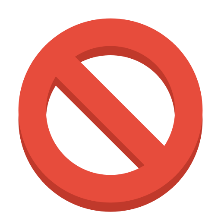 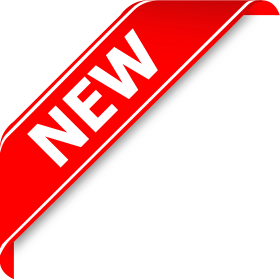 Předpisy a publikace
L Frazeologie
III. Frazeologie pro stanoviště letových informačních služeb a stanoviště RADIO (pokračování)
NOVÉ:
Frazeologie RADIO pro mobilní prostředky / osoby na provozní ploše
Frazeologie používaná stanovišti FIS v rámci předávání výstrah
Frazeologie pro zahájení činnosti IFR v ATZ
Změna volacího znaku INFO INFORMATION 
Frazeologie pro přehledovou službu FIS
Frazeologie používaná stanovišti FIS v rámci uspořádání toku letového provozu
Frazeologie pro používání sekundárního přehledového radaru a ADS-B stanovišti FIS
RÁDIO 2023 – absolvované kontroly
22 kontrol
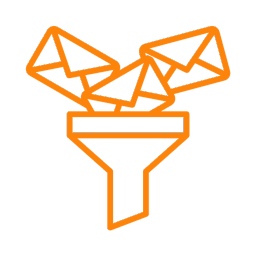 174 nálezů a pozorování
Postup při kontrole
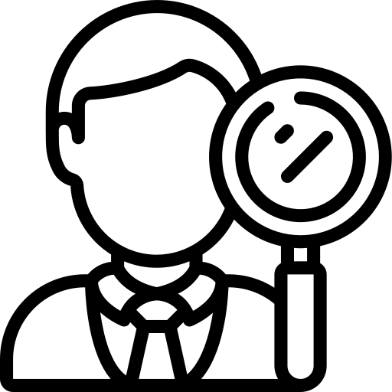 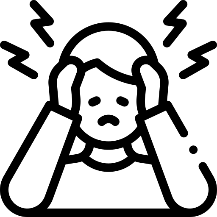 Kontrolní zjištění		Co s tím?
1. Obdržím protokol o kontrole
2. Zpracuji nápravná opatření v termínu určeném v protokolu o kontrole
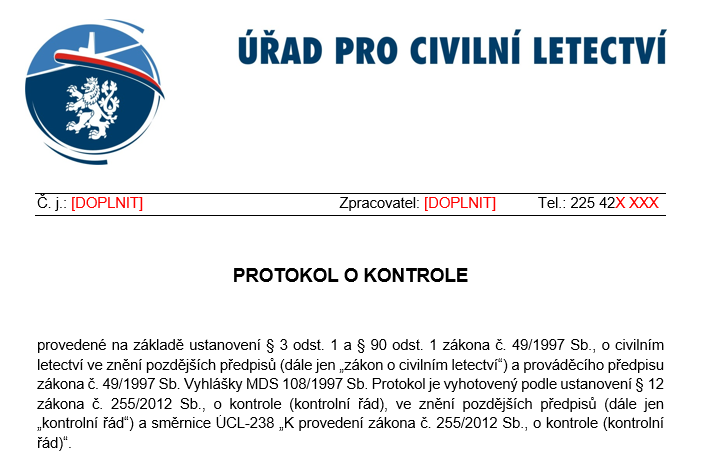 Odpověď adresovaná Úřadu o splnění nápravných opatření musí:
Být zaslána v řádném termínu
Být zaslána do datové schránky
Obsahovat ID každého nálezu (např. LKPS/23/01) – ke každému ID uvede kontrolovaný nápravné opatření + důkaz (např. odkaz na dokumentaci - název dokumentu, ust. / odst.)
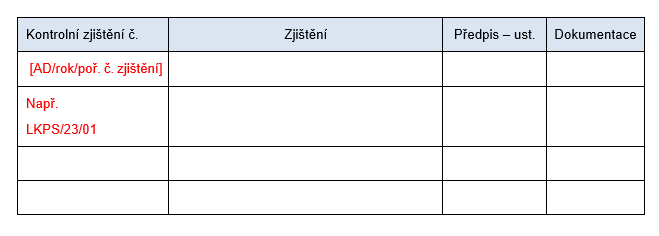 Časová osa při provádění kontrol
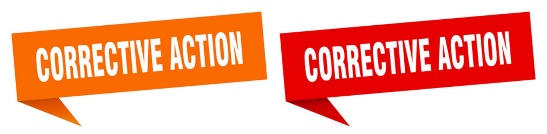 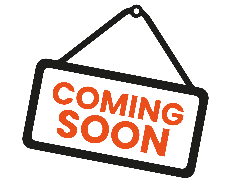 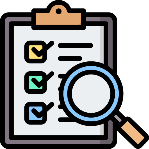 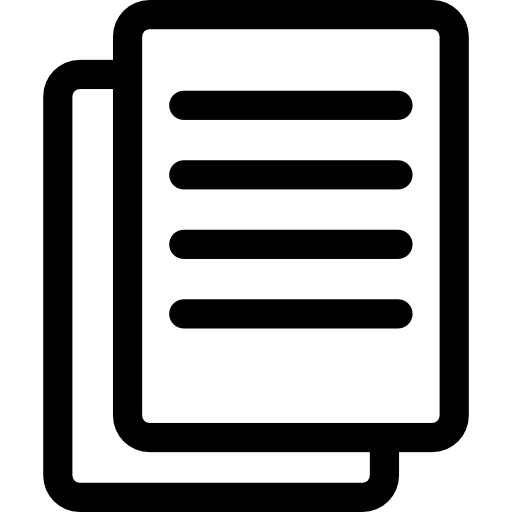 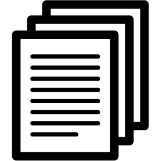 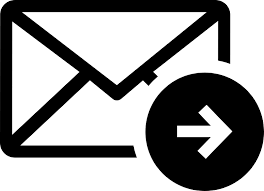 > 30 dní
< 30 dní
< 60 dní
< 30 dní
Stanovisko Úřadu k NO
Zaslání nápravných opatření
provozovatelem AD
Protokol o kontrole
Oznámení o provedení kontroly
Kontrola
Zaslání požadované dokumentace Úřadu
Nejčastější zjištění
1. Informace uvedené v interní dokumentaci jsou v rozporu s informacemi ve VFR příručce ČR
Letištní řád
VFR příručka ČR
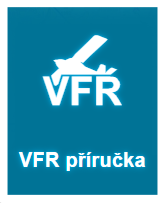 Směrnice pro výkon služby na stanovišti RADIO
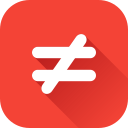 Pohotovostní plán
Např. rozměry RWY, nadmořská výška letiště, okruhová výška, telefonní kontakty
Nejčastější zjištění
2. Nekompletní vybavení stanoviště RADIO
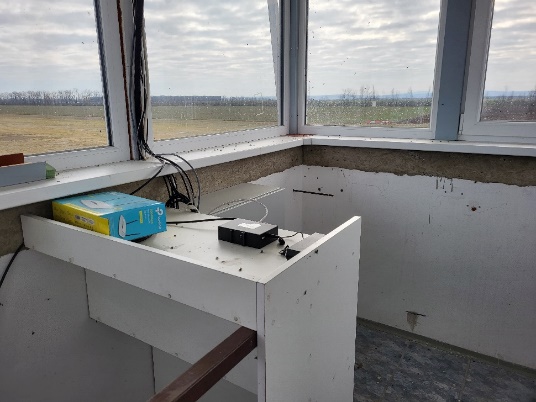 Předpis L 11, dodatek S
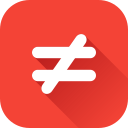 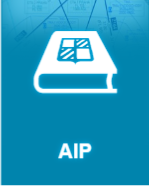 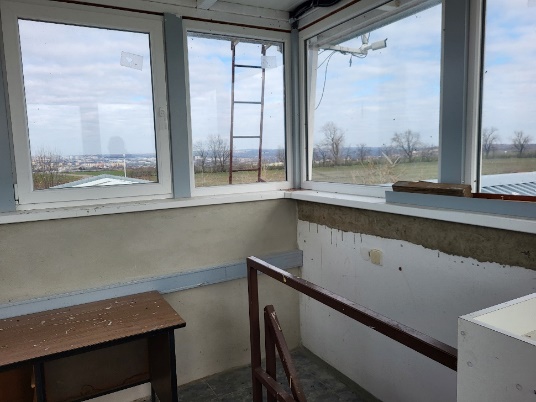 Nejčastější zjištění
3. Informace uvedené v interní dokumentaci jsou v rozporu s leteckými předpisy (L 11, L-frazeologie).
Letištní řád
Letecké předpisy
Směrnice pro výkon služby na stanovišti RADIO
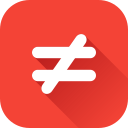 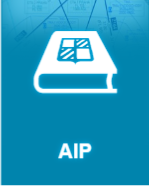 Pohotovostní plán
Např. nesprávné hodnoty pro provádění denních letů VFR
Nejčastější zjištění
4. Nekompletní povinné záznamy v souladu s ust. 2.5 dodatku S leteckého předpisu L 11 (provozní deník, evidence vzletů a přistání)
Provozní deník



Evidence vzletů a přistání
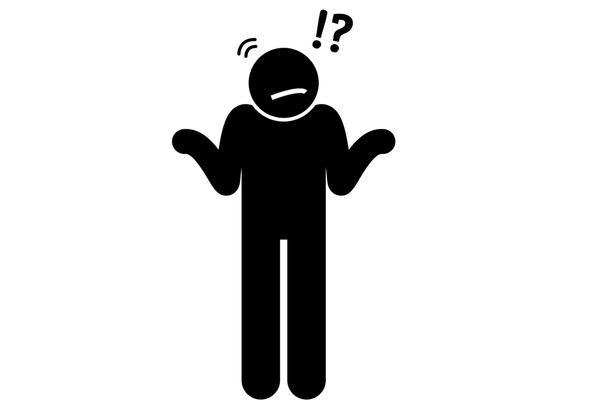 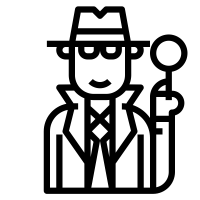 Nejčastější zjištění
5. Neuzavřené koordinační dohody se:

sousedními stanovišti ATS poskytující služby v prostorech třídy C a D nebo AFIS s RMZ;

sousedními stanovišti poskytujícími informace známému letovému provozu, kde není poskytována služba ATC ani AFIS v případě, že ATZ s RMZ ovlivňuje provoz nebo zasahuje i jen částečně do jiné ATZ.
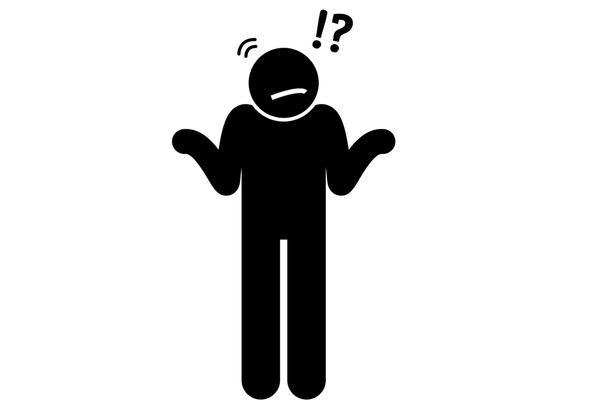 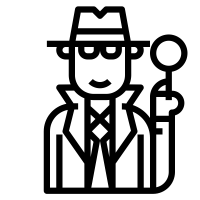 Koordinační dohoda
ust. čl. 1.7 dodatku S L11
Nejčastější zjištění
6. Nekompetentní personál – osoby poskytující informace známému provozu
Kdo může poskytovat informaci známému provozu?
Vedoucí stanoviště RADIO
Osoby poskytující informace
Bývalý nebo současný držitel pilotního průkazu, průkazu dispečera AFIS nebo ATCL vydaného ÚCL
Bývalý nebo současný držitel pilotního průkazu, průkazu dispečera AFIS nebo ATCL vydaného ÚCL
Nebo prokazatelně absolvovat výcvik u schválené výcvikové organizaci
+
Průkaz radiotelefonisty letecké pohyblivé služby
+
+
jazykové znalosti
1x ročně absolvovat periodické teoretické školení
Nejčastější zjištění
7. Mapy na stanovišti nejsou platné
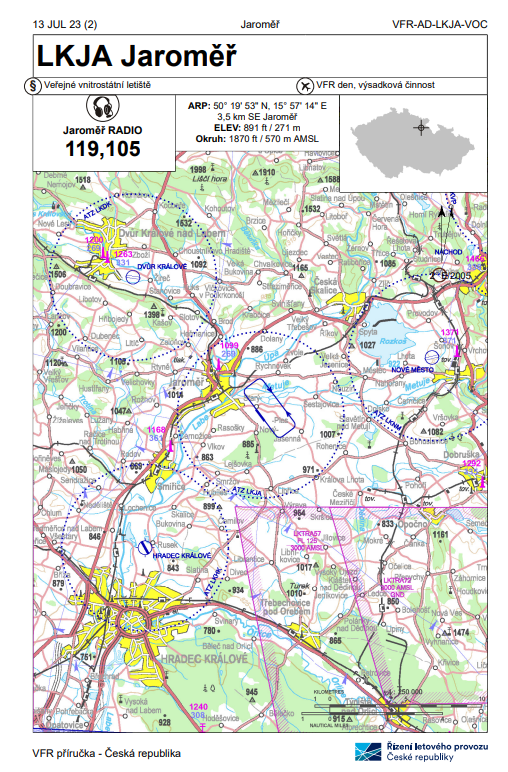 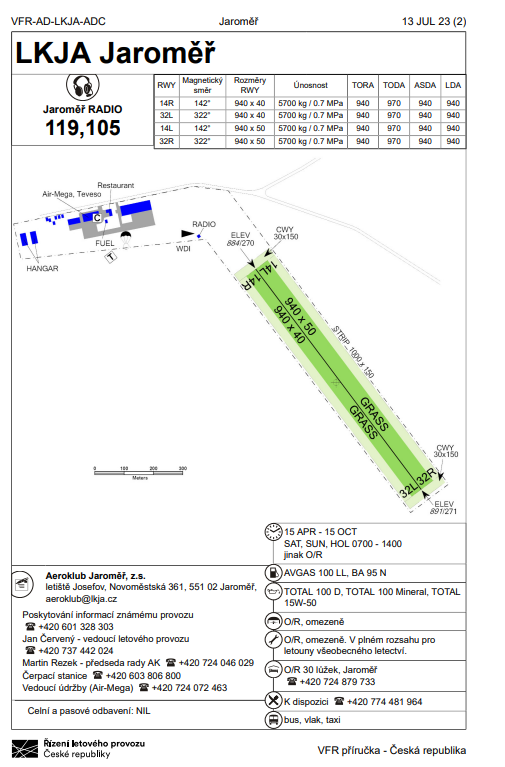 Kdy provozovatel musí zajistit „RADIO“
Minimální doba poskytování informací:

V provozní době letiště – uvedena ve VFR příručce


Probíhá-li na letišti výcvik, navijáky nebo výsadky


Lety v noci


Místní činnost více než dvou letadel


Letecké vystoupení
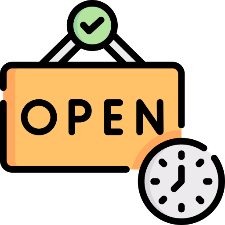 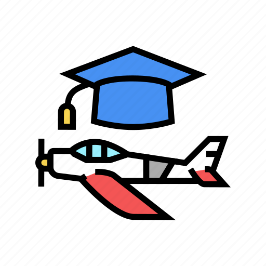 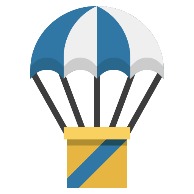 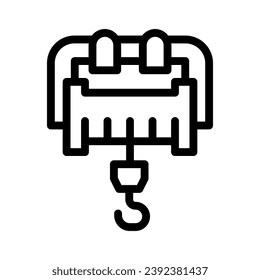 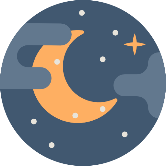 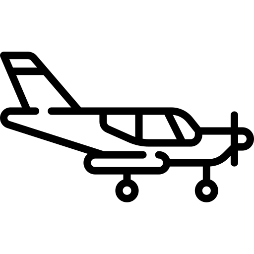 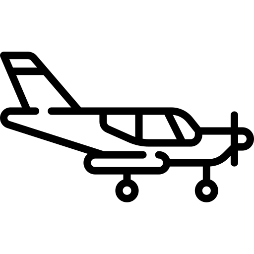 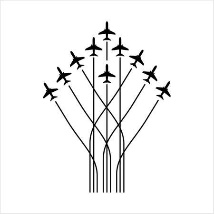 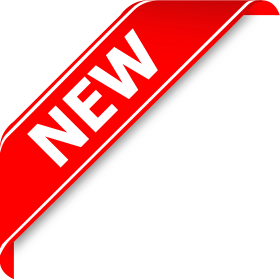 Schválené organizace pro výcvik OPI
www.caa.cz
ATM /ANS
Seznamy subjektů schválených /pověřených ÚCL
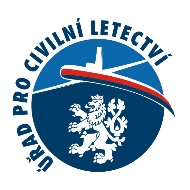 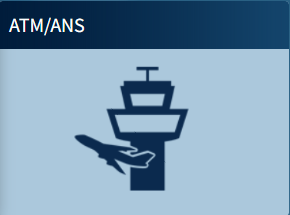 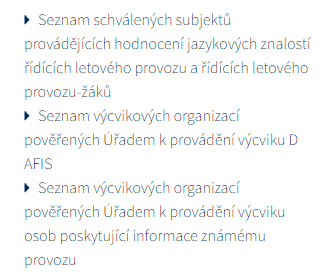 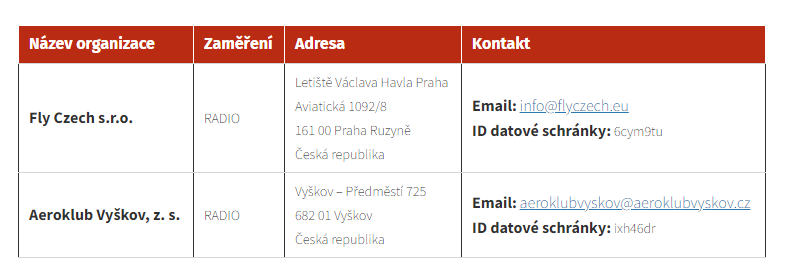 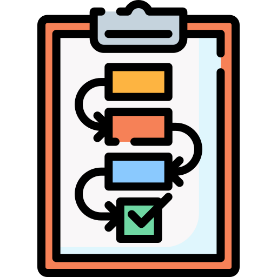 Nově Úřad s účinností od 01. 02. 2024 vydal postup pro schvalování organizace pro výcvik osob poskytujících informace známému provozu vč. doporučených vzorů formulářů pro komunikaci s Úřadem
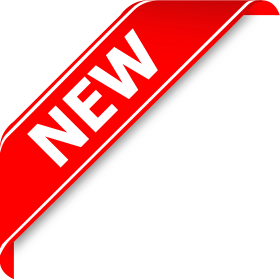 Schválené organizace pro výcvik OPI 
	(pokračování)
Co je potřeba ke schválení?
Výcviková dokumentace
Systém řízení TO
Formální žádost
Plán teoretického výcviku
Požadavky na uchazeče
Metody hodnocení
Vzor certifikátu
…
Osnova teoretického výcviku
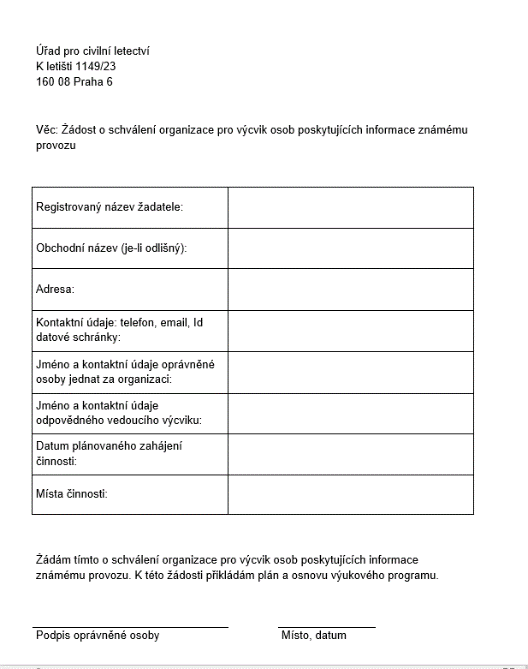 Organizace (název, kontaktní údaje apod.)
Seznam míst pro teoretickou výuku
Personální zajištění výcviku
Všeobecně (závaznost, odpovědnost, postup oznamování změn v organizaci apod.)
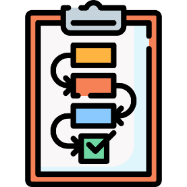 Detailní informace  a postup ke schválení v Metodické pomůcce OLNS (účinná od 01. 02. 2024)
Dříve schválené organizace pro výcvik musí provést revizi aktuálnosti dokumentace, zda je v souladu s nově vydanou Metodickou pomůckou OLNS
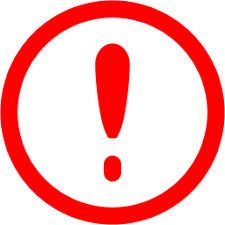 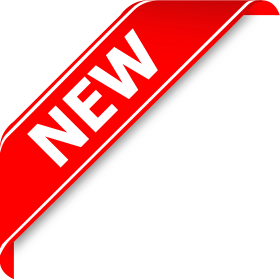 Metodická pomůcka ÚCL Publikování 
           navigačních výstrah formou zpráv NOTAM
Úřad pro civilní letectví vydal Metodickou pomůcku oddělení dohledu 1/2023PUBLIKOVÁNÍ NAVIGAČNÍCH VÝSTRAH FORMOU ZPRÁV NOTAM 

Důvod: 
Neodůvodněné nadužívání tohoto opatření by mohlo vést k degradaci jeho významu 

Obsah
Cíl dokumentu, účel MP
Legislativní rámec
Účel navigačních výstrah
Neoprávněné požadavky pro publikaci navigační výstrahy
Oprávněné požadavky pro publikaci navigační výstrahy

Blíže v rámci vystoupení Bc. Michala Pufra (ŘLP ČR)
Úřad pro civilní letectví
Děkuji za pozornost



Zpracoval: Ing. Michal Lněnička (lnenicka@caa.cz)